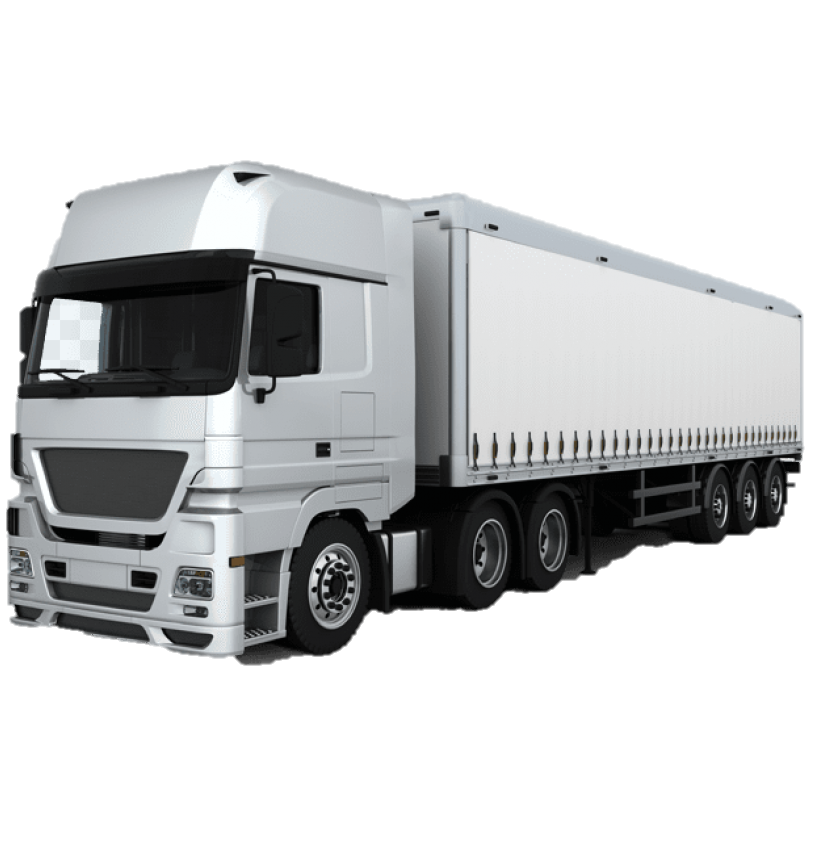 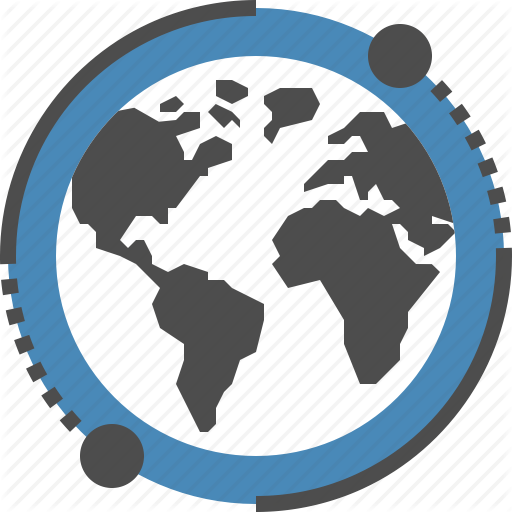 .
هزینه های لجستیک ملی
National Logistic Costs
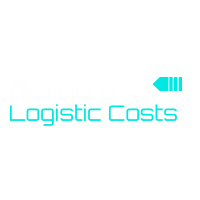 .
نرگس
.
امیررضا
.
سجاد
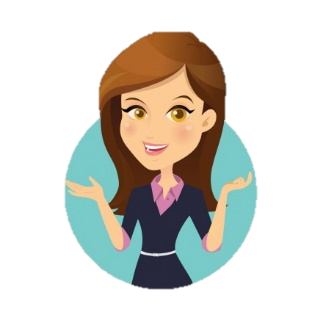 .
تهیه و ارائه توسط:
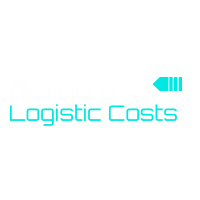 در ادامه این ارائه خواهیم دید...
فهرست مطالب
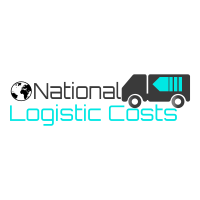 .
فهرست مطالب
.
اهمیت هزینه های لجستیک
1
.  
پیچیدگی محاسبه هزینه های لجستیک
2
.        
اجزای هزینه های لجستیک ملی
3
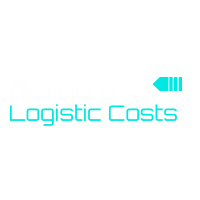 .
فهرست مطالب
.
عوامل تاثیر گذار بر هزینه های لجستیک ملی
4
.  
وضعیت لجستیک در آمریکا
5
.        
روش  CASS
6
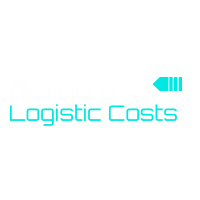 مقدمه
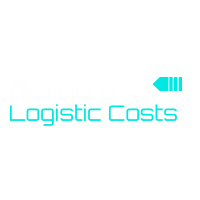 .
اهمیت هزینه های لجستیک
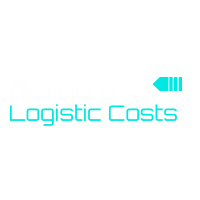 .
اهداف لجستیک
.
                 یکپارچه
بهینه سازی جریان
یکپارچه سازی منابع
توزیع محصولات و خدمات از نقطه مبدا به نقطه مقصد، یک بخش بسیار مهم از تولید ناخالص ملی هر کشوری است و نشان می دهد هر کشور چه میزان پول تولید کرده است.
زمانی که فعالیت های لجستیکی یکپارچه تر شوند می توانند بازدهی بیشتری داشته باشند. یک مانع برای اجرای کامل عملیات لجستیکی یکپارچه، کمبود اطلاعات دقیق در مورد هزینه هاست.
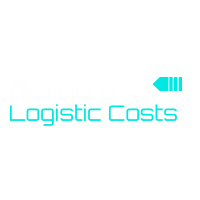